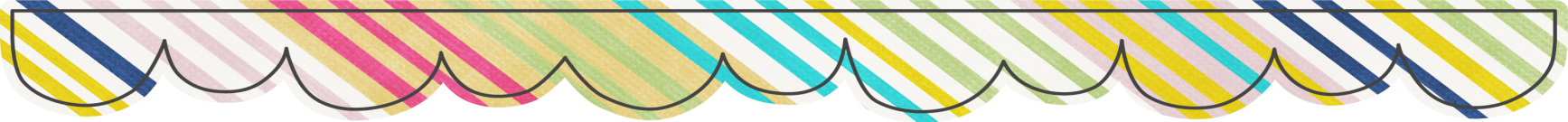 Appels téléphoniques
Qui ? Quand ? Pourquoi ? Décisions ?
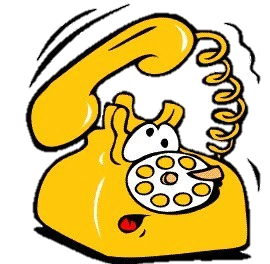 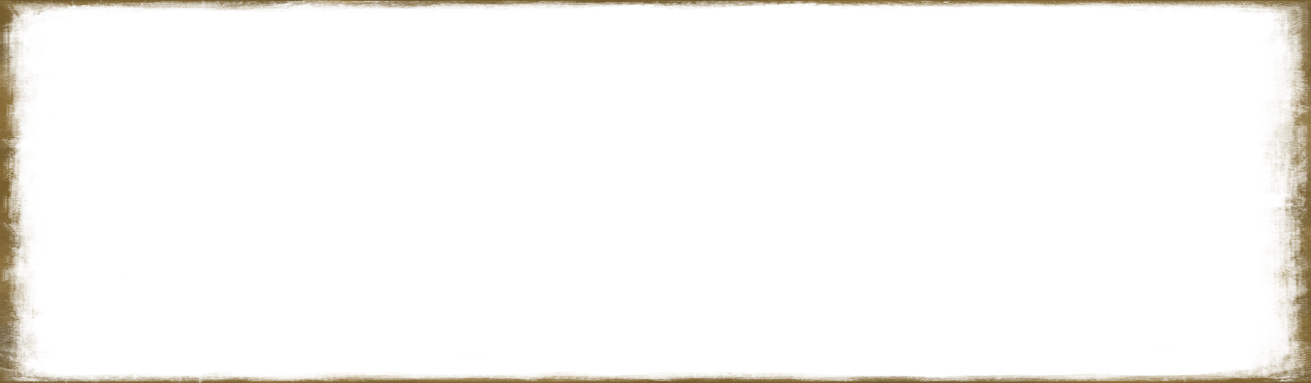 ………………… le …/…./….
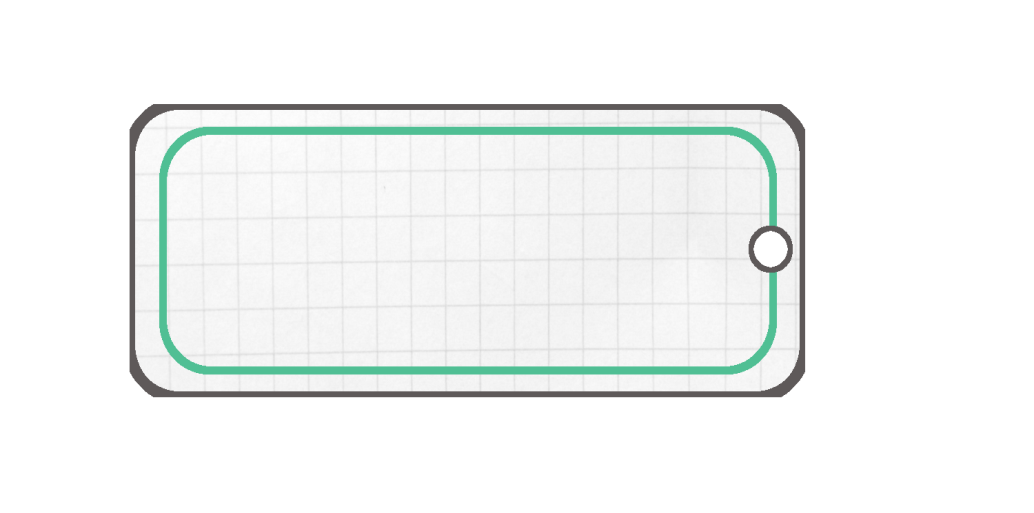 Élève concerné : …………………
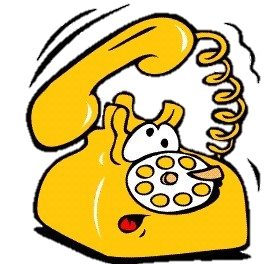 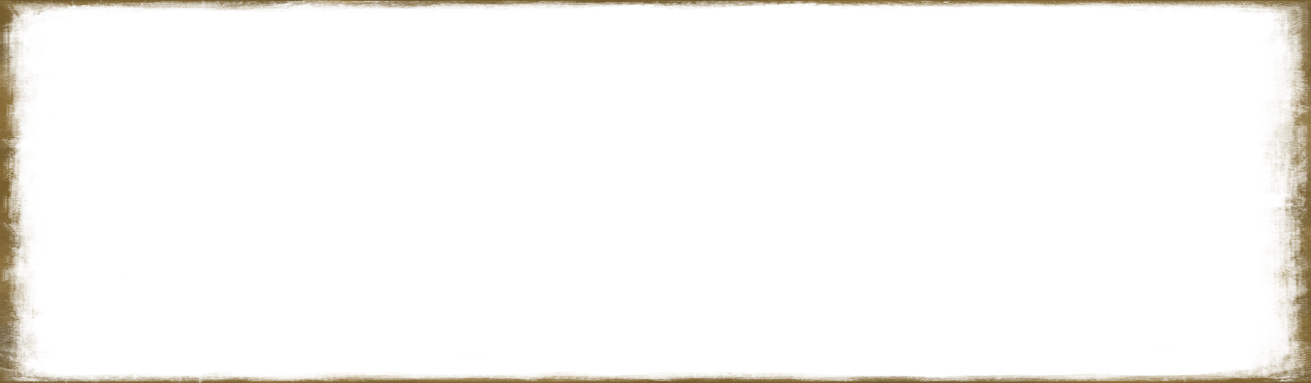 ………………… le …/…./….
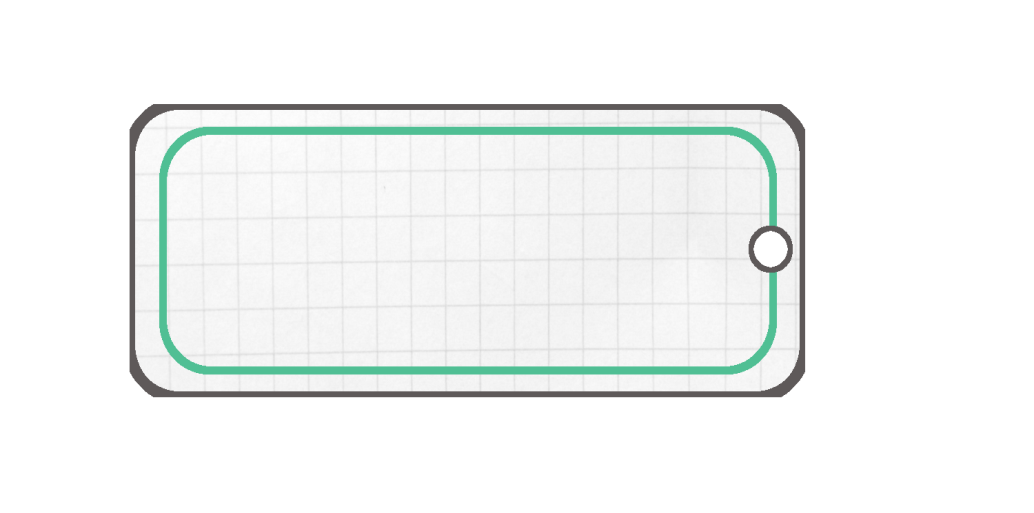 Élève concerné : …………………
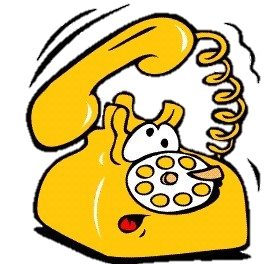 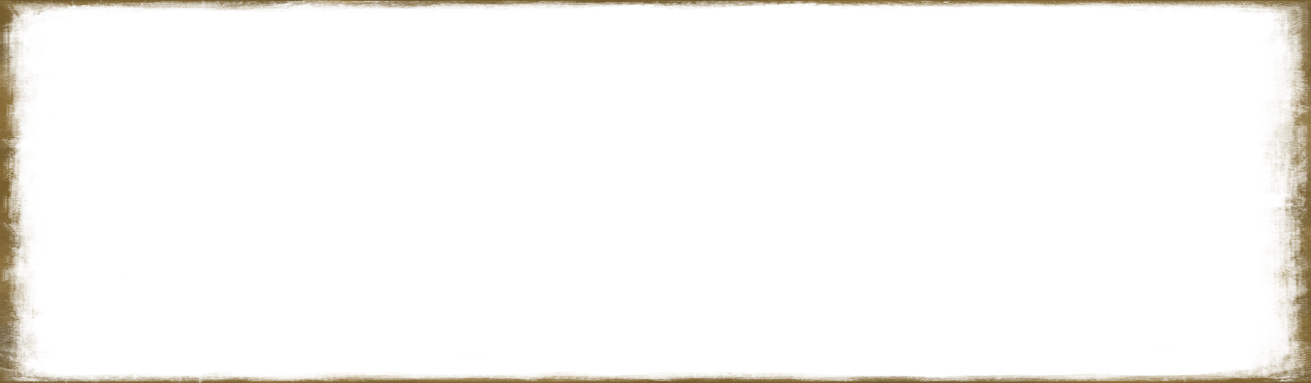 ………………… le …/…./….
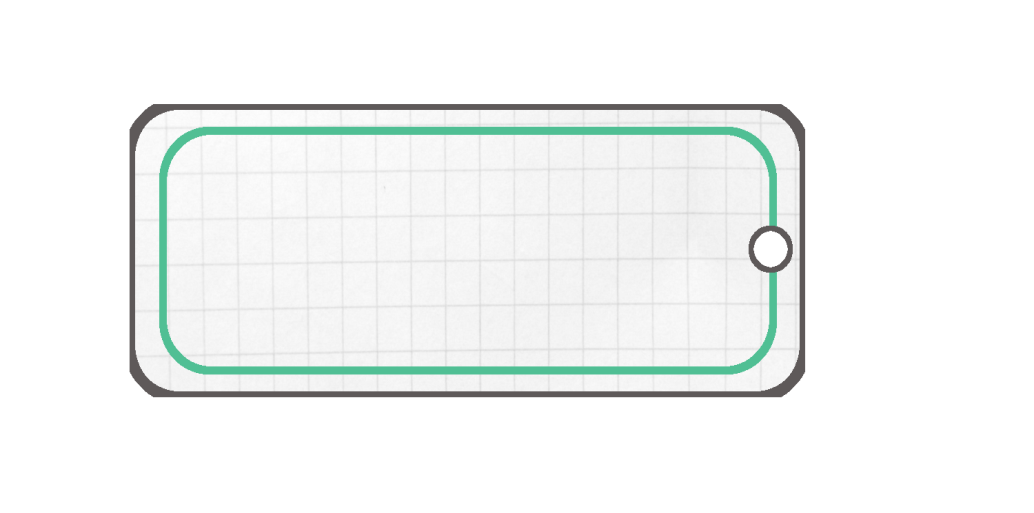 Élève concerné : …………………
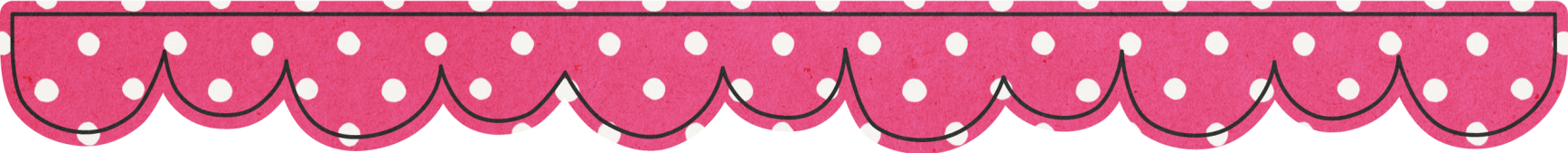 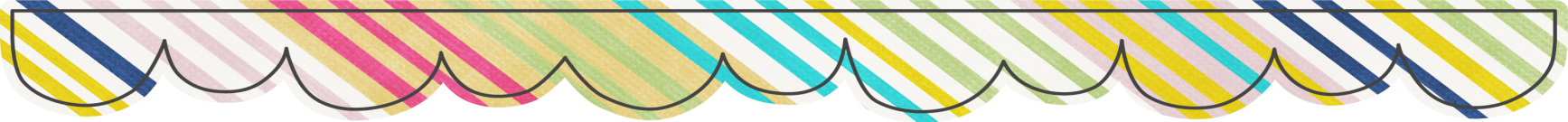 Rencontres  parents
Qui ? Quand ? Pourquoi ? Décisions ?
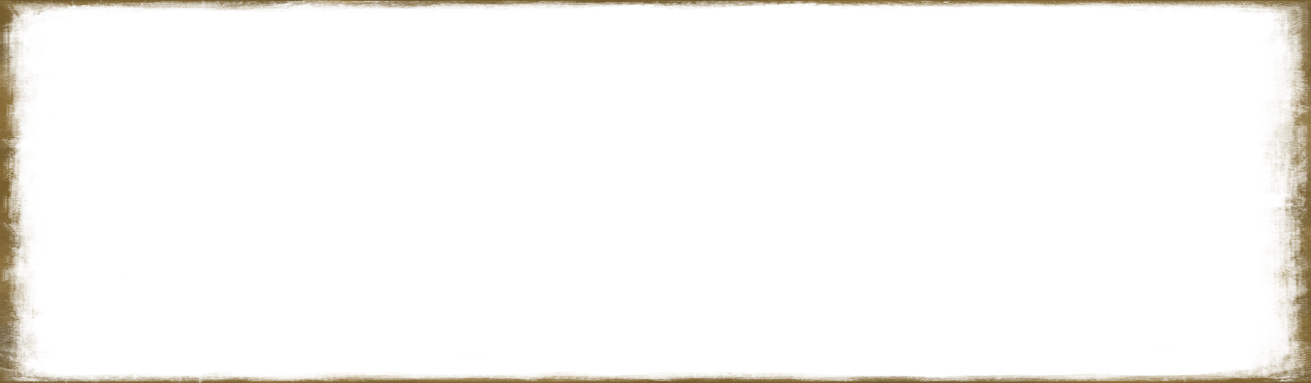 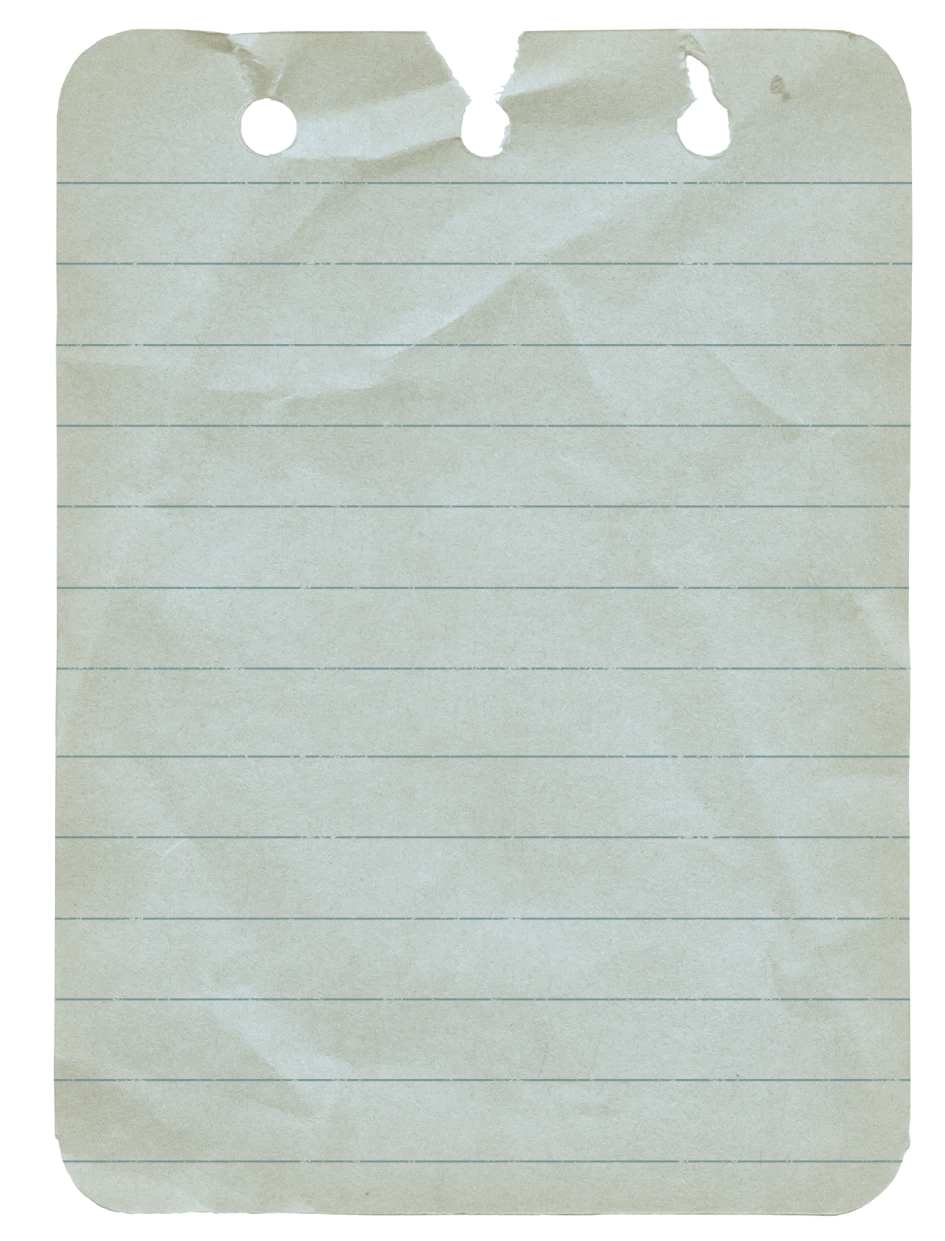 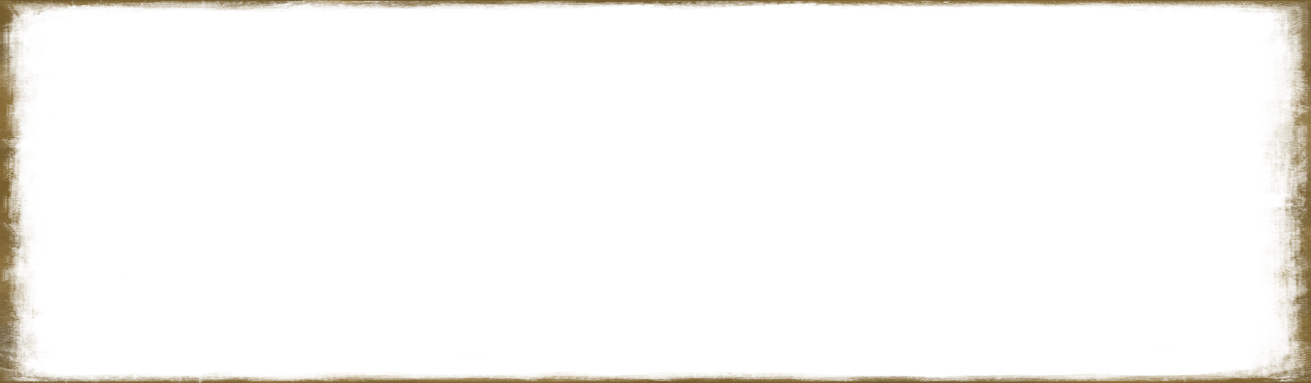 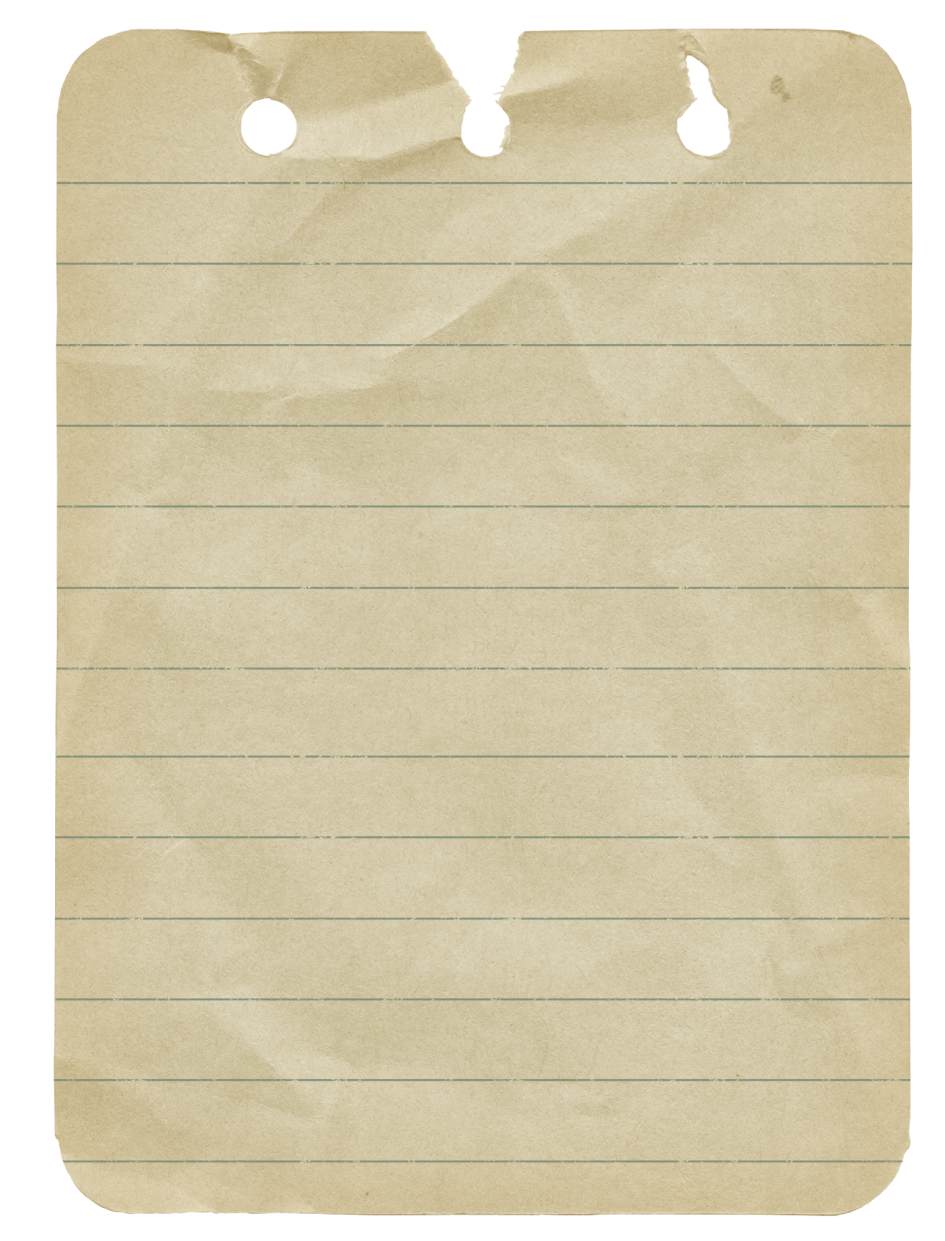 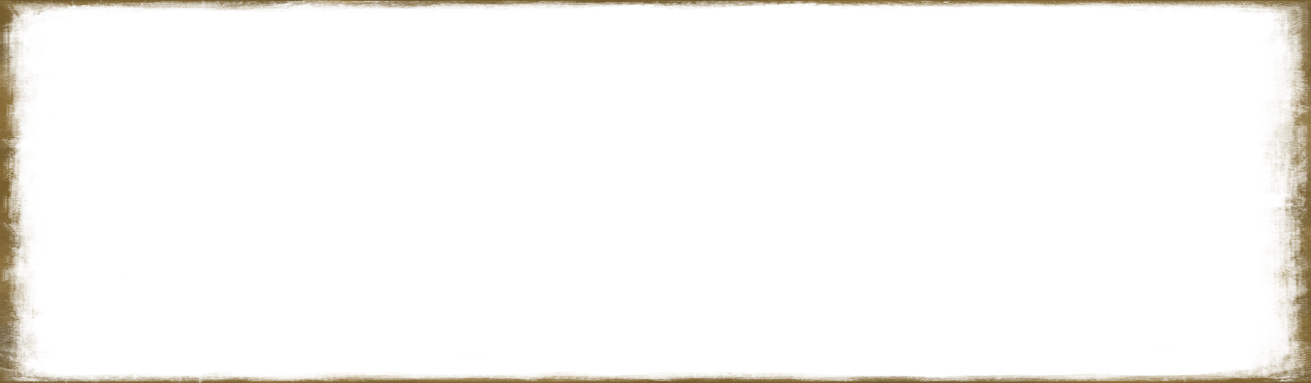 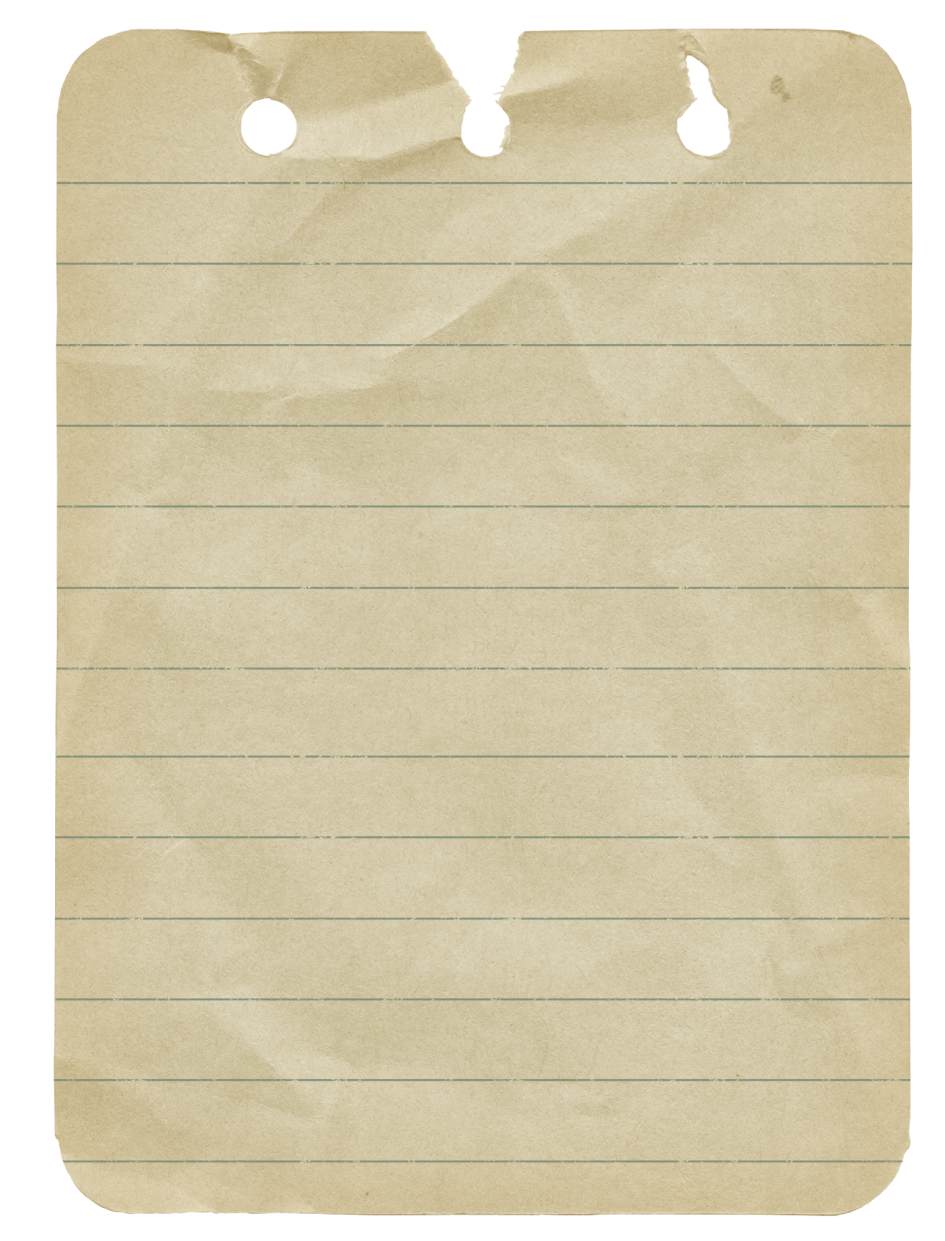 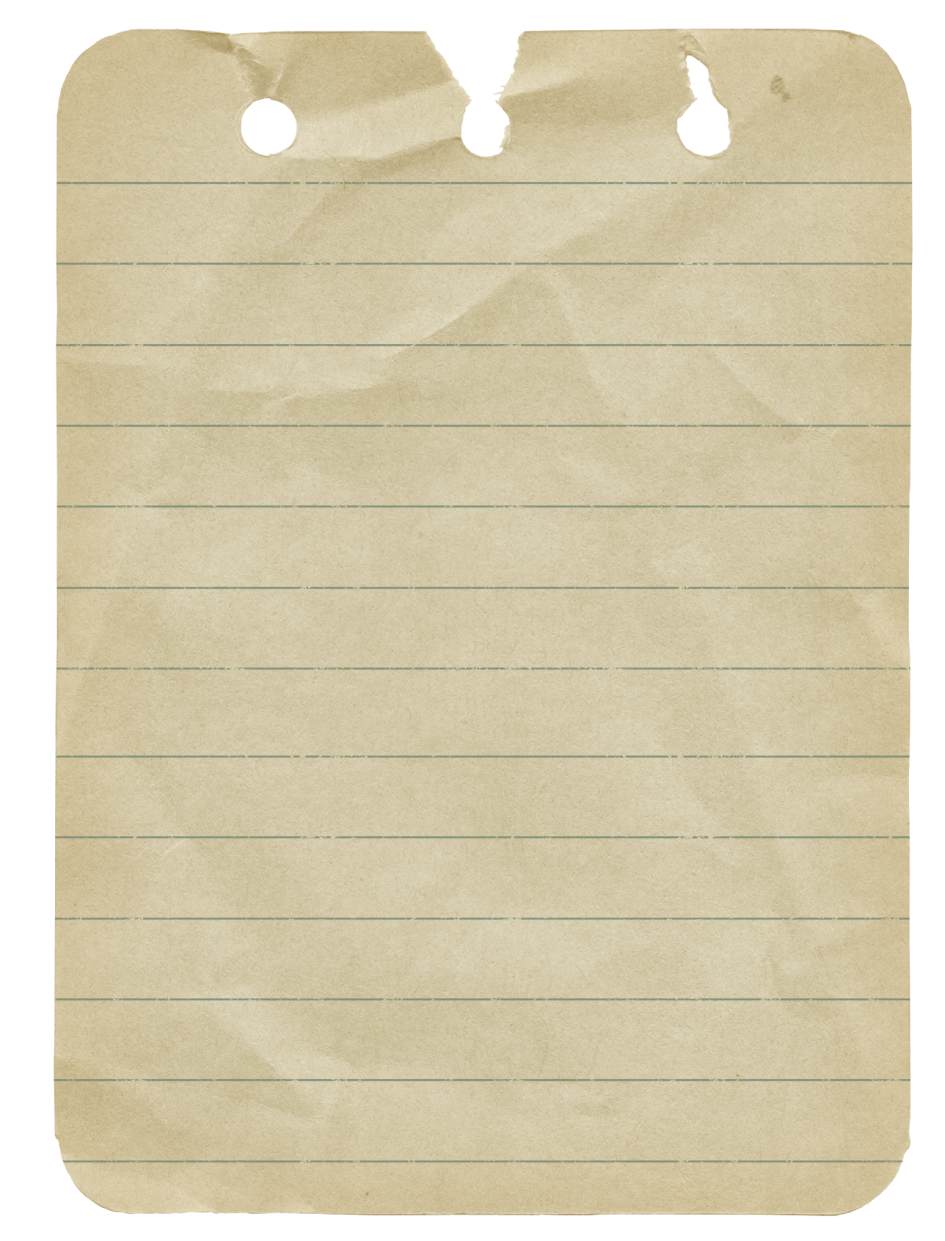 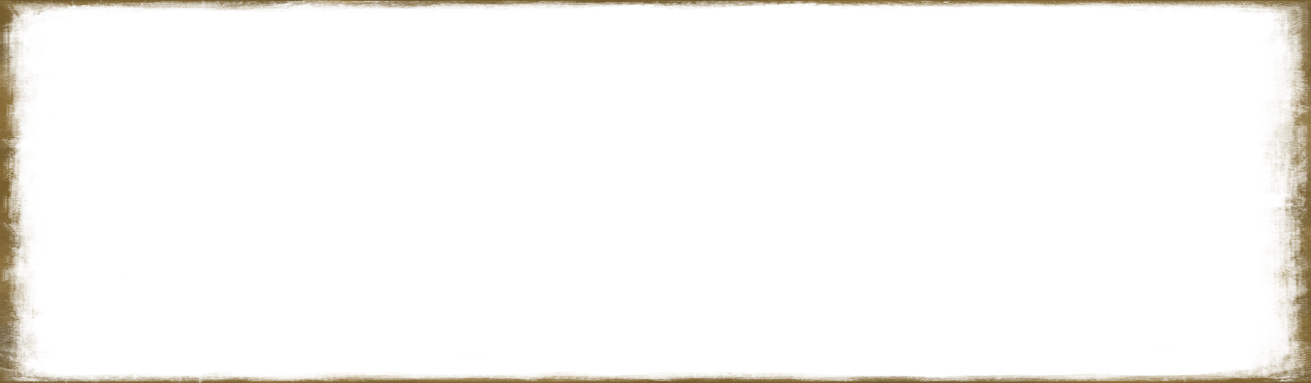 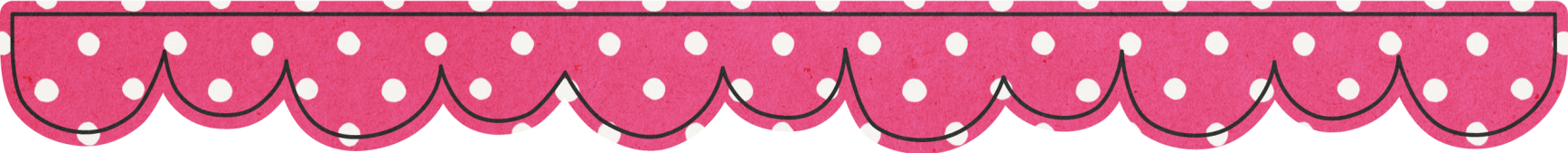 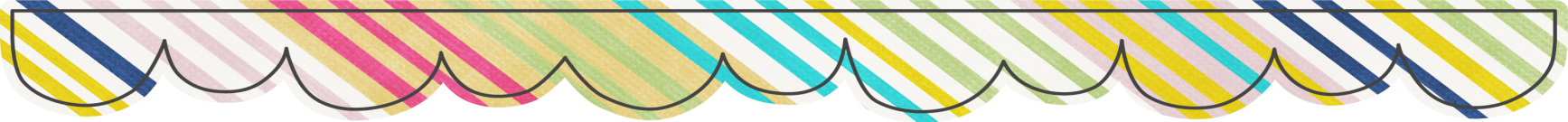 Codes et pense-bête
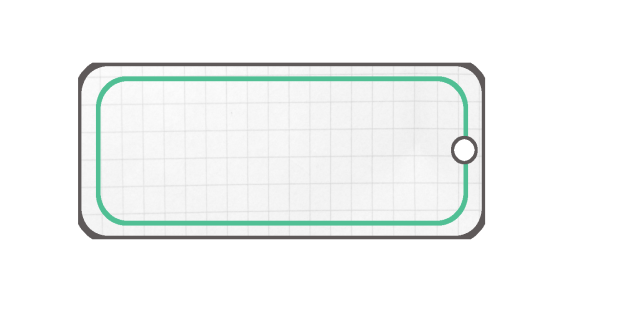 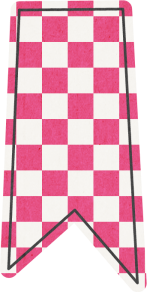 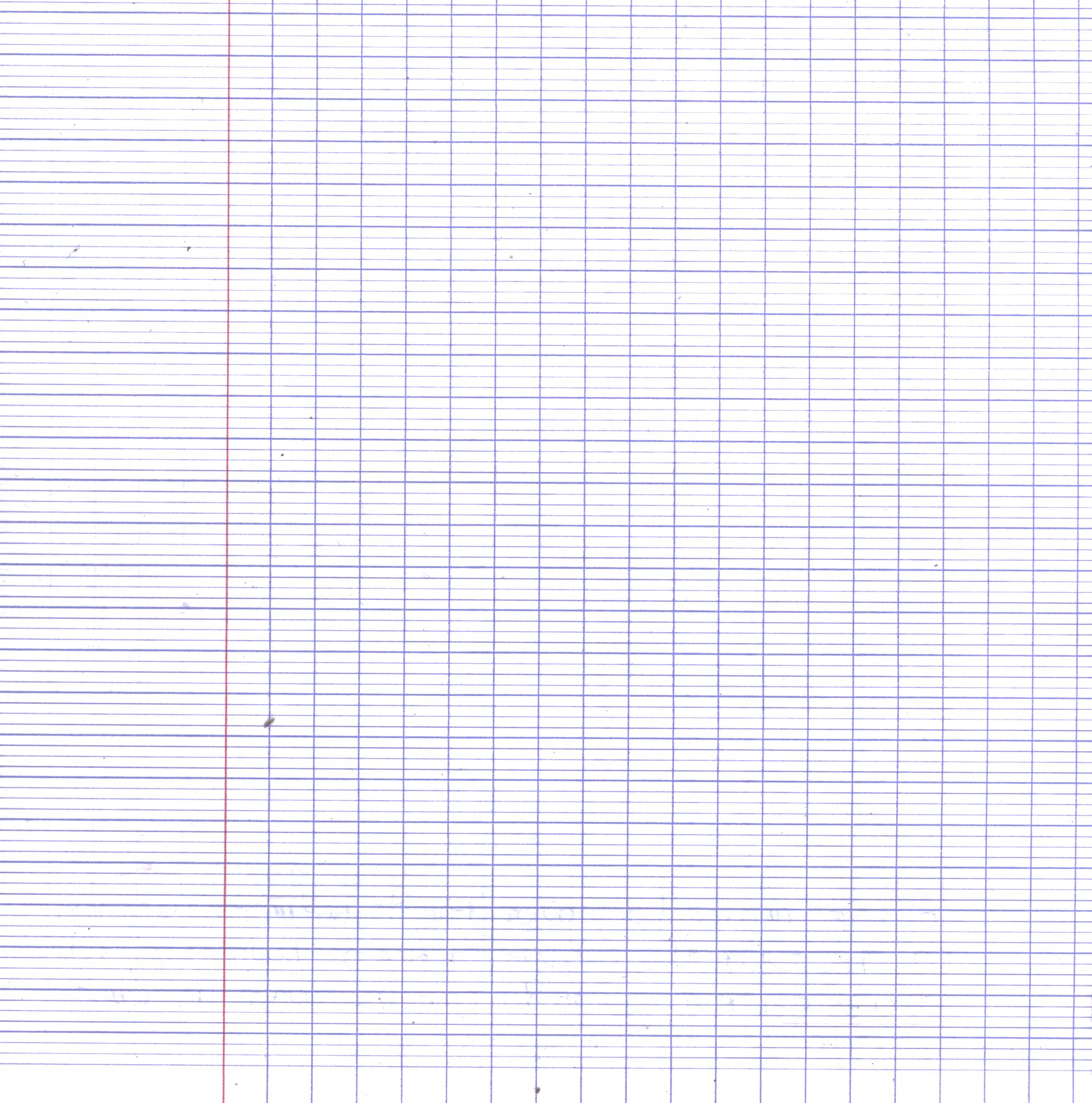 mail
Pour la reprographie mairie :
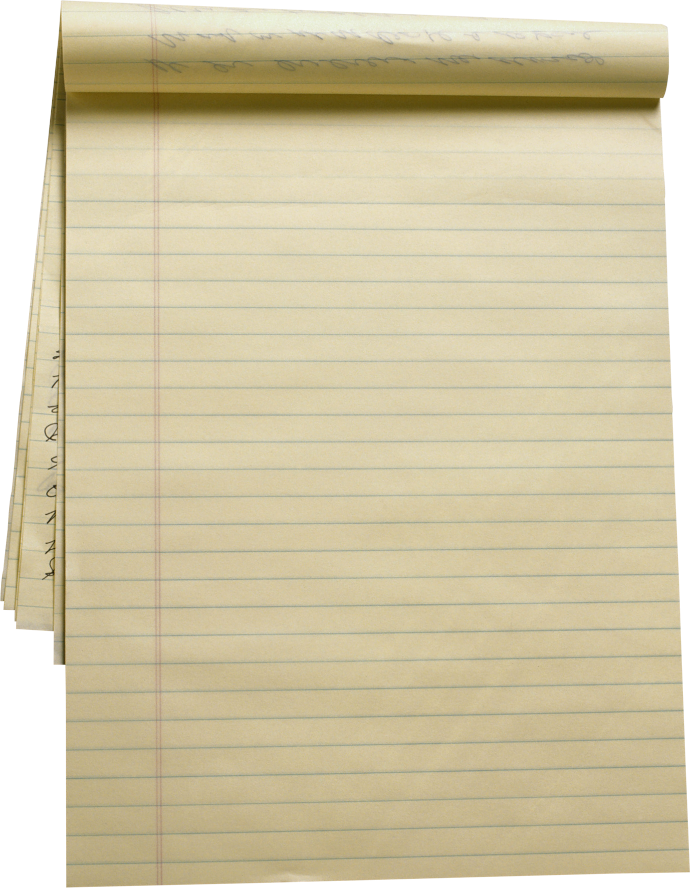 Codes
et mdp 
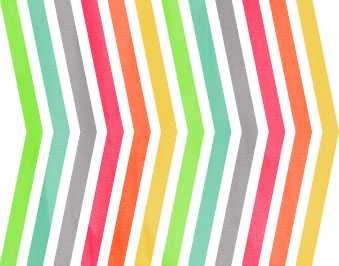 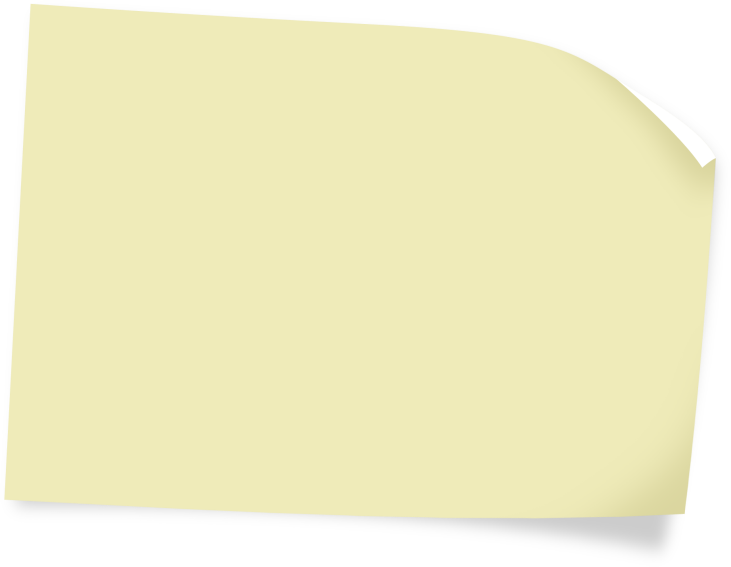 Salle info :
pichon:
Site circo:
Photocop :
GAP:
A noter :
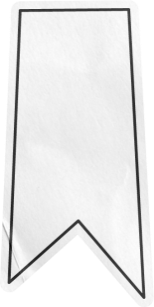 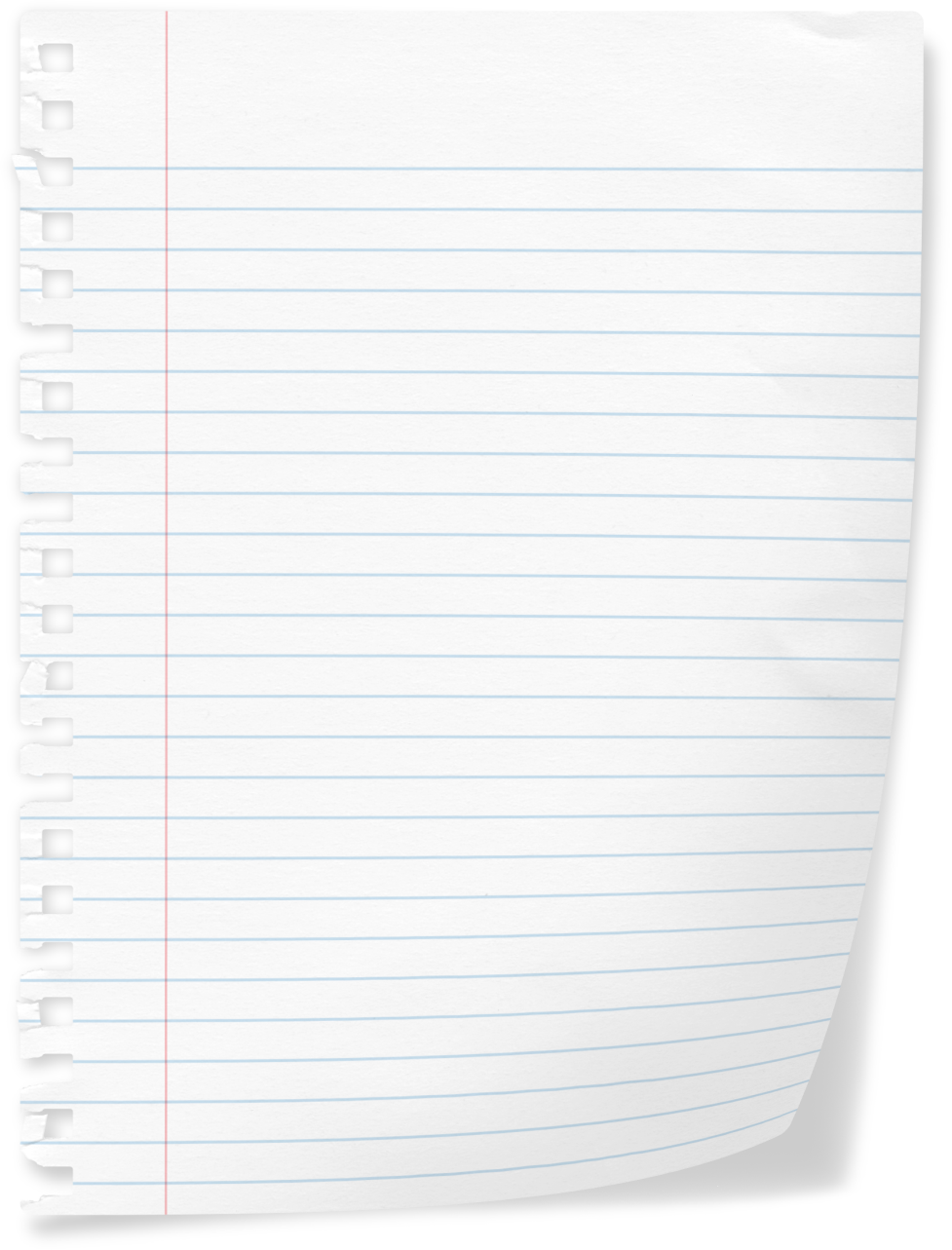 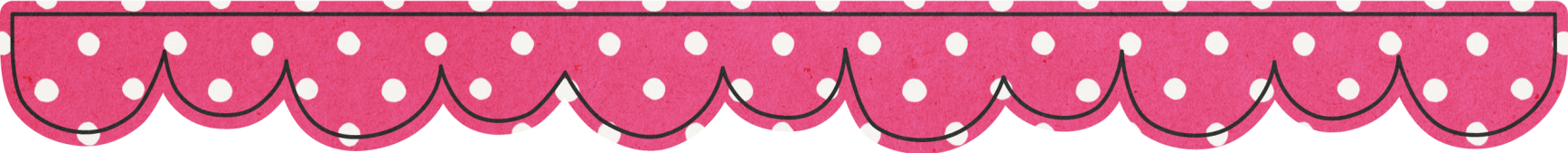